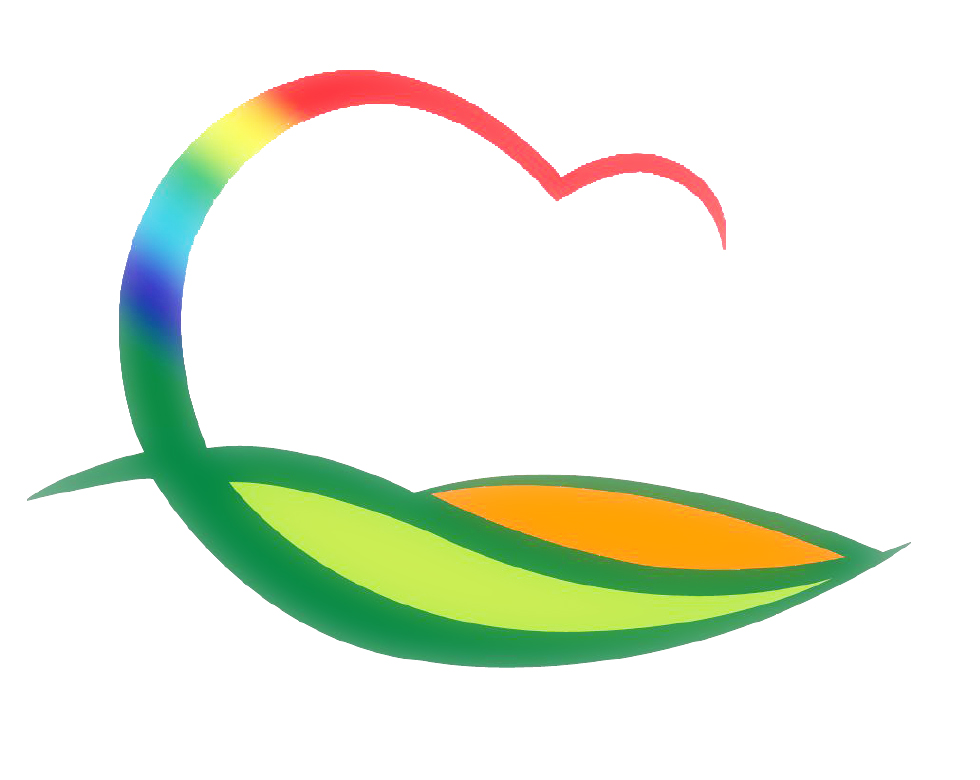 민  원  과
2-1. 하반기 주민등록 사실조사
거주지 변동에 따른 미신고자, 위장전입 등 조사
조사에 따른 주민등록표 정리
2-2. 2021년 개별공시지가 대상지 조사
12. 14.(월) ~ 12. 18.(금) / 221,241필지
지적공부에 등록된 전 필지 조사